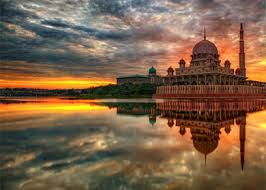 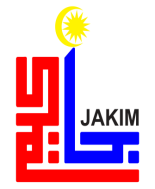 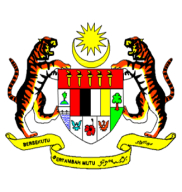 KHUTBAH MULTIMEDIA JAKIM
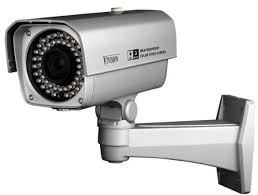 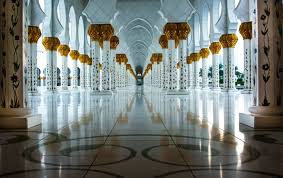 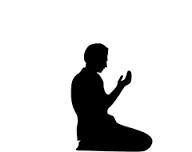 AUDIT
DIRI
(22 Julai 2016 / 17 Syawal 1437)
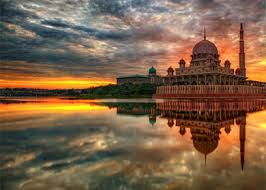 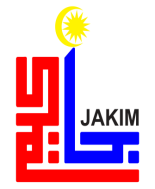 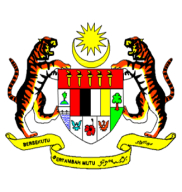 KHUTBAH MULTIMEDIA JAKIM
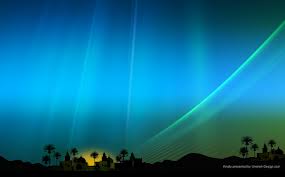 PUJIAN KEPADA ALLAH SWT
الحَمدُ ِللهِ القَآئِلِ:
﴿ﭝ ﭞ ﭟ ﭠ ﭡ ﭢ ﭣ ﭤ ﭥ ﭦ ﭧ ﭨ ﭩ ﭪ ﭫ ﭬ ﭭ ﭮ ﭯ ﴾
سورة الحشر: ١۸
2
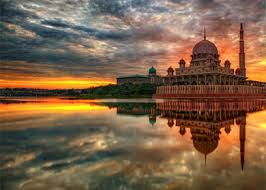 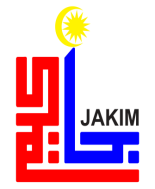 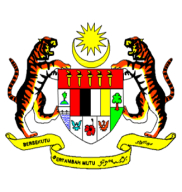 KHUTBAH MULTIMEDIA JAKIM
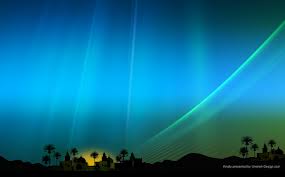 SYAHADAH
أَشـهَدُ أَنْ لاَ إِلَـهَ إِلاَّ اللهُ وَحـدَهُ لاَ شَـرِيكَ لَهُ، وَأَشـهَدُ أَنَّ مُحَمَّدًا عَبدُهُ وَرَسُـولُهُ
3
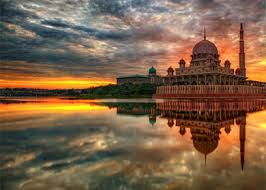 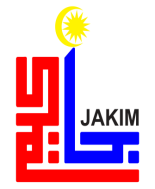 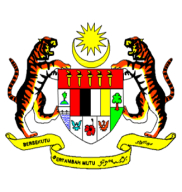 KHUTBAH MULTIMEDIA JAKIM
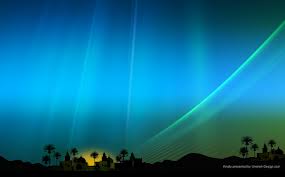 SELAWAT
اللَّـهُمَّ صَلِّ وَسَلِّم عَلَى سَـيِّدِنَا مُحَمَّدٍ وَعَلَى آلِـهِ وَصَحـبِهِ أَجمَعِـينَ وَمَنْ تَبِعَهُم بِإِحْسَانٍ إِلَى يَوْمِ الدِّيْنِ
4
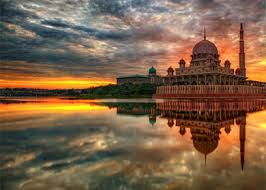 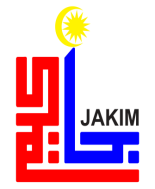 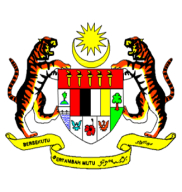 KHUTBAH MULTIMEDIA JAKIM
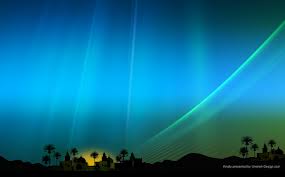 أَمَّا بَعدُ٬ 
فَيَا عِبَادَ اللهِ اتَّقـُوا اللهَ أَوصِيكُم وَنَفسِي بِتَقوَى اللهِ فَقَد فَازَ المُتَّقُونَ
5
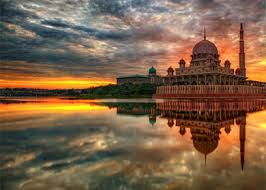 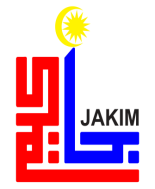 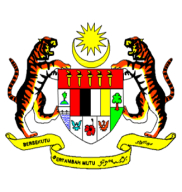 KHUTBAH MULTIMEDIA JAKIM
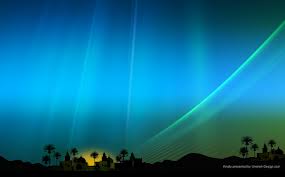 WASIAT IMAN
MARILAH SAMA-SAMA KITA MENINGKATKAN KETAKWAAN KITA KEPADA ALLAH SWT DENGAN BERSUNGGUH-SUNGGUH
melaksanakan segala perintah
meninggalkan segala larangan
Mudah-mudahan Kita Beroleh Kejayaan Di Dunia dan Akhirat
6
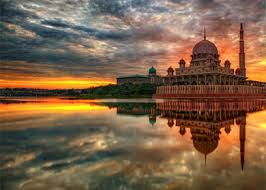 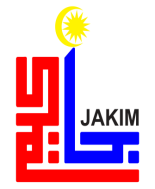 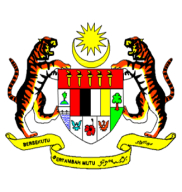 KHUTBAH MULTIMEDIA JAKIM
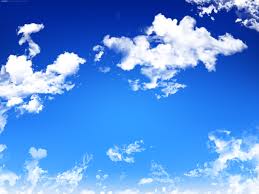 TAJUK KHUTBAH:
AUDIT DIRI
7
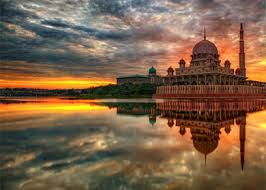 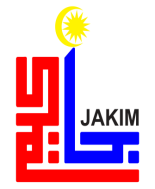 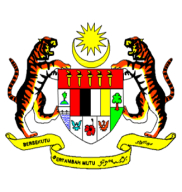 KHUTBAH MULTIMEDIA JAKIM
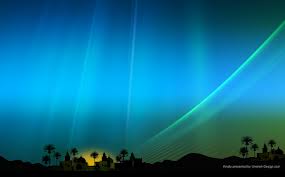 Manusia merupakan makhluk ciptaan Allah S.W.T yang sungguh istimewa, yang lebih baik dan lebih mulia berbanding makhluk yang lain. 

Kenyataan ini adalah berdasarkan firman-firman Allah S.W.T yang jelas menunjukkan kepada kita betapa Allah telah menjadikan kita sebaik-baik kejadian dan mempunyai banyak kelebihan seperti berakal, berfikir, berilmu, berdaya imaginasi, kreatif, berkemahiran, berketerampilan dan sebagainya. 

Tuntasnya, segala kelebihan ini adalah rahmat dan kurniaan Allah yang wajib kita syukuri dan jangan sekali-kali dikufuri.
8
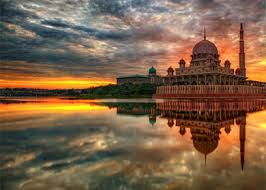 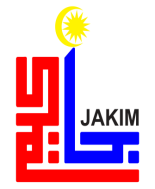 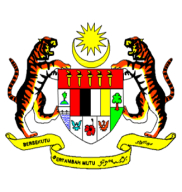 KHUTBAH MULTIMEDIA JAKIM
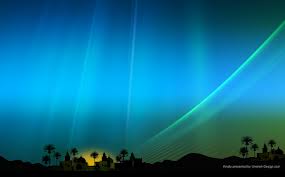 Disebabkan hal itu, manusia diberi kepercayaan untuk memikul amanah dan tanggungjawab yang tidak dapat ditanggung oleh makhluk lain. 

Dengan akal manusia mampu menilai sesuatu perilaku sama ada baik atau buruk, dosa atau pahala. 

Jadi tidak hairanlah, kemampuan manusia dalam mentadbir muka bumi ini amat dicemburui oleh para syaitan dan sekutunya. 

Lebih-lebih lagi mereka yang sentiasa taat dan patuh kepada segala yang diperintahkan serta sering muhasabah diri terhadap amalannya.
9
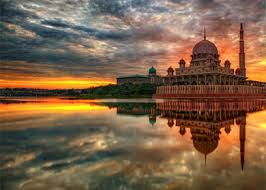 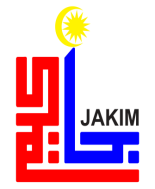 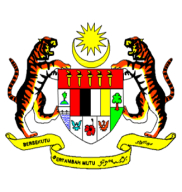 KHUTBAH MULTIMEDIA JAKIM
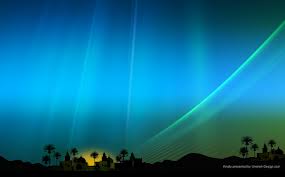 Firman Allah S.W.T
﴿ﭝ ﭞ ﭟ ﭠ ﭡ ﭢ ﭣ ﭤ ﭥ ﭦ ﭧ ﭨ ﭩ ﭪ ﭫ ﭬ ﭭ ﭮ ﭯ ﴾
Maksudnya: 

“Wahai orang yang beriman! Bertaqwalah kepada Allah (dengan mengerjakan suruhanNya dan meninggalkan laranganNya); dan hendaklah tiap-tiap diri melihat dan memerhatikan apa yang ia telah sediakan (dari amal-amalnya) untuk hari esok (hari Akhirat). Dan (sekali lagi diingatkan): bertaqwalah kepada Allah, Sesungguhnya Allah Amat Meliputi PengetahuanNya akan segala yang kamu kerjakan.”
(Surah Al-Hasyr: 18)
10
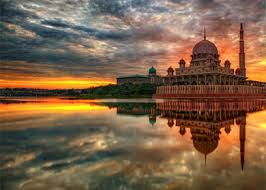 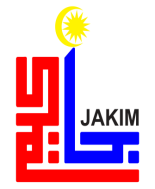 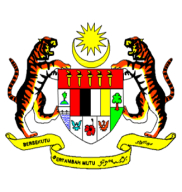 KHUTBAH MULTIMEDIA JAKIM
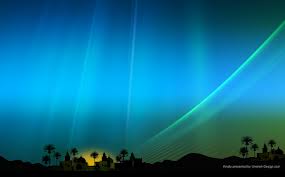 Salah satu perkara yang perlu kita perhatikan ialah dalam soal mencari rezeki melalui kegiatan dalam sesuatu bidang pekerjaan. 

Kita biasa mendengar slogan ‘Bekerja Sebagai Ibadah’ yang menetapkan prasyarat bekerja hendaklah dilakukan kerana Allah S.W.T dan berlandaskan ajaran Islam sebagai indikator ibadah. 

Namun sering kali, prasyarat ini gagal dipatuhi sehingga menghilangkan keberkatan dan pahalanya. Sesungguhnya, orang yang bekerja dan tidak meminta-minta sangat disukai oleh Islam.
11
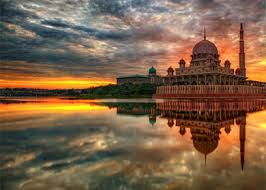 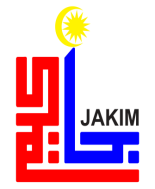 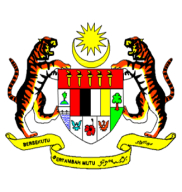 KHUTBAH MULTIMEDIA JAKIM
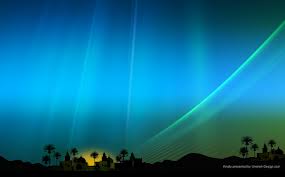 Daripada ‘Abayah bin Rifa’ah bin Ra’fi’ bin Khadij daripada datuknya Rafi’ bin Khadij berkata :
قِيلَ يَا رَسُولَ اللَّهِ، أَيُّ الْكَسْبِ أَطْيَبُ؟ قَالَ :عَمَلُ الرَّجُلِ بِيَدِهِ وَكُلُّ بَيْعٍ مَبْرُورٍ ٍ
Mafhumnya: 

“Bahawa Rasulullah S.A.W ditanya, “Wahai Rasulullah, pekerjaan apakah yang paling baik?” Baginda menjawab, “Pekerjaan seseorang dengan tangannya sendiri dan setiap perniagaan yang baik .”
(Riwayat Ahmad dan Al-Bazzar)
12
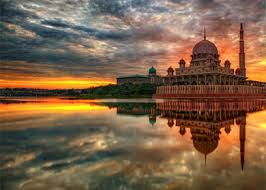 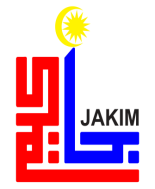 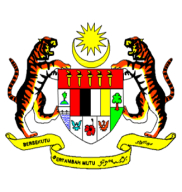 KHUTBAH MULTIMEDIA JAKIM
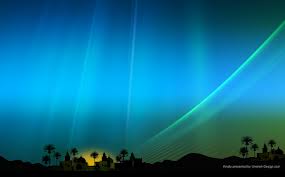 Akibat gagal mematuhi prasyarat ini, maka timbul beberapa kes salahlaku dalam kalangan pekerja sama ada awam, swasta atau persendirian. Jika tidak di atasi segera, ia boleh menjadi barah yang merbahaya kepada agama, bangsa dan negara sekaligus menyumbang kepada peningkatan permasalahan sosial.

Persoalannya, apakah punca berlakunya gejala ini? Ya, sebenarnya sikap individu yang tidak takut kepada Allah S.W.T yang sentiasa mengawasinya menjadi punca utama. 

Sebenarnya, gerak geri kita bukan sahaja diperhati oleh Allah, bahkan turut direkod oleh malaikat di kiri dan kanan kita.
13
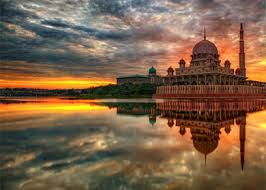 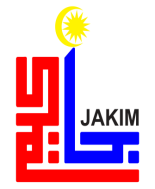 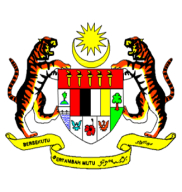 KHUTBAH MULTIMEDIA JAKIM
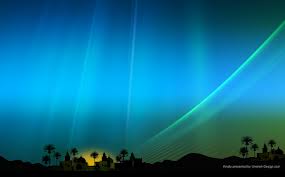 Selain itu, kegagalan mengawal nafsu daripada godaan pelbagai hidangan gaya hidup moden dan kemewahan yang diluar kemampuan memburukkan lagi permasalahan ini. 

Kita acapkali tersentak dengan isu-isu besar yang dicetuskan oleh masyarakat Islam kita sendiri seperti rasuah, pecah amanah, kebocoran maklumat rahsia kerajaan, menipu dokumen tuntutan lebih masa dan perjalanan, khalwat, dan gangguan seksual. 

Begitu juga isu berkaitan lewat masuk ke pejabat, keluar pejabat tanpa izin dan menggunakan harta kerajaan yang menyebabkan imej diri dan jabatan tercemar.
14
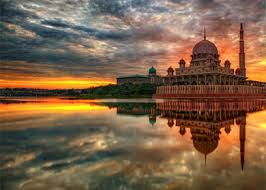 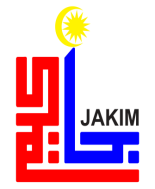 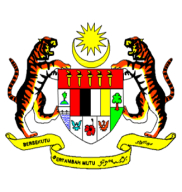 KHUTBAH MULTIMEDIA JAKIM
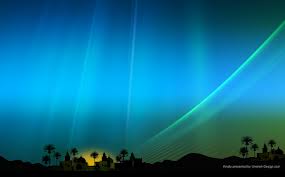 Secara tidak langsung, sikap negatif ini menggambarkan kelemahan iman dan akhlak pekerja itu sendiri dan bukannya semata-mata kelemahan institusi pentadbiran sesebuah organisasi. 

Sebagai penjawat awam, usahlah kita lupa dengan aku janji yang telah diberikan iaitu untuk menjaga imej dan identiti sebagai pekerja yang berakhlak serta mematuhi etika kerja yang ditetapkan. 

Ingatlah, kita bertanggungjawab kepada diri sendiri, keluarga, masyarakat dan negara. Oleh itu, setiap kesalahan yang dilakukan perlu diaudit agar kita hidup dengan selamat.
15
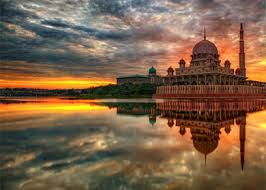 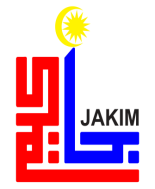 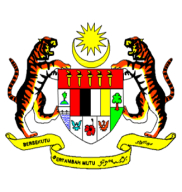 KHUTBAH MULTIMEDIA JAKIM
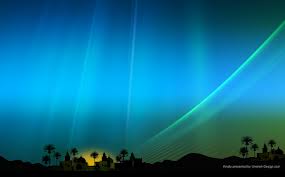 Firman Allah S.W.T
﴿ﮇ ﮈ ﮉ ﮊ ﮋ ﮌ ﮍ ﮎ ﮏ ﮐ ﮑ ﮒ ﮓ ﮔ﴾
Maksudnya: 

“Maka sesiapa berbuat kebajikan seberat dzarrah, nescaya akan dilihatnya (dalam surat amalnya)!. Dan sesiapa berbuat kejahatan seberat dzarrah, nescaya akan dilihatnya (dalam surat amalnya)!”
(Surah Al-Zalzalah: 7-8)
16
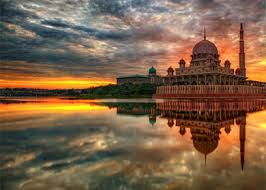 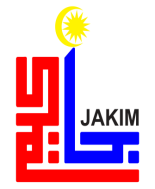 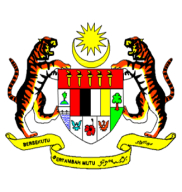 KHUTBAH MULTIMEDIA JAKIM
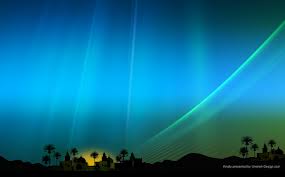 Pekerjaan kita hari ini merupakan amanah besar rakyat yang telah meletakkan keyakinannya kepada kita. 

Oleh itu kita perlu memastikan rezeki yang diperoleh buat menampung kehidupan ini halal dan diberkati Allah S.W.T.
17
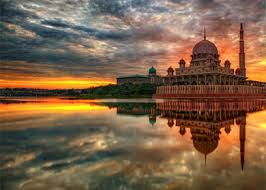 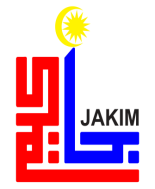 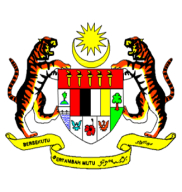 KHUTBAH MULTIMEDIA JAKIM
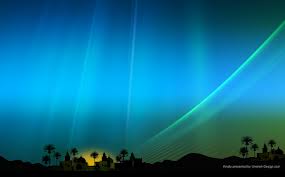 Daripada Abu Abdillah Nu’man bin Basyir R.A berkata, saya mendengar Rasulullah S.A.W bersabda :
عَنْ أَبِي عَبْدِ اللهِ النُّعْمَانِ بْنِ بَشِيْرٍ رَضِيَ اللهُ عَنْهُمَا قَالَ: سَمِعْتُ رَسُوْلَ اللهِ صَلَّى اللهُ عَلَيْهِ وَسَلَّمَ يَقُوْلُ: إِنَّ الْحَلاَلَ بَيِّنٌ وَإِنَّ الْحَرَامَ بَيِّنٌ وَبَيْنَهُمَا أُمُوْرٌ مُشْتَبِهَاتٌ لاَ يَعْلَمُهُنَّ كَثِيْرٌ مِنَ النَّاسِ، فَمَنِ اتَّقَى الشُّبُهَاتِ فَقَدْ اسْتَبْرَأَ لِدِيْنِهِ وَعِرْضِهِ، وَمَنْ وَقَعَ فِي الشُّبُهَاتِ وَقَعَ فِي الْحَرَامِ
Mafhumnya: 
“Sesungguhnya yang halal itu jelas dan yang haram itu jelas. Di antara keduanya terdapat perkara-perkara yang syubhat (samar-samar) yang tidak diketahui oleh orang banyak. Maka siapa yang takut terhadap syubhat bererti dia telah menyelamatkan agamanya dan kehormatannya. Dan siapa yang terjerumus dalam perkara syubhat, maka akan terjerumus dalam perkara yang diharamkan.”
(Riwayat Bukhari dan Muslim)
18
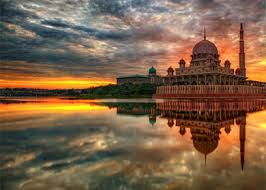 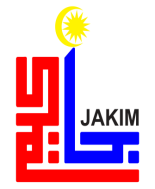 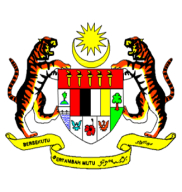 KHUTBAH MULTIMEDIA JAKIM
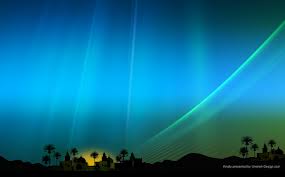 Justeru, Islam telah menggariskan beberapa ciri-ciri pekerjaan yang menepati kehendak Allah S.W.T iaitu:
Niat kerana Allah S.W.T.
Menjaga pelaksanaan ibadah wajib.
Mengamalkan sifat berintegriti (jujur dan amanah).
Kekal berdisiplin, tekun dan cekap.
19
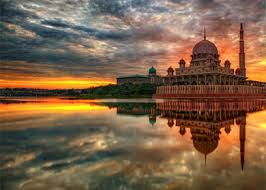 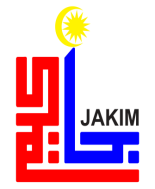 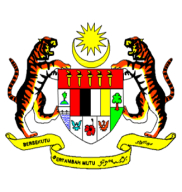 KHUTBAH MULTIMEDIA JAKIM
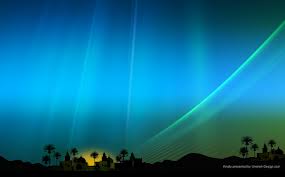 RUMUSAN KHUTBAH
1
2
3
20
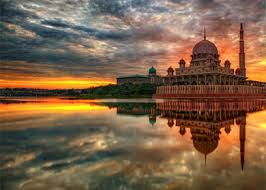 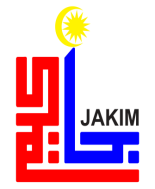 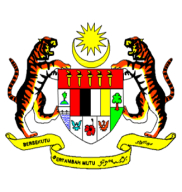 KHUTBAH MULTIMEDIA JAKIM
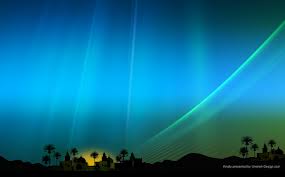 ﭸ ﭹ ﭺ ﭻ
﴿ﯧ ﯨ ﯩ ﯪ ﯫ ﯬ ﯭ ﯮ ﯯ ﯰ ﯱ ﯲ ﯳ ﯴ ﯵ ﯶ ﯷ ﴾
Maksudnya:

“Wahai sekalian manusia! makanlah dari apa yang ada di bumi yang halal lagi baik, dan janganlah kamu ikut jejak langkah Syaitan; kerana sesungguhnya Syaitan itu ialah musuh yang terang nyata bagi kamu.”
(Surah Al-Baqarah: 168)
21
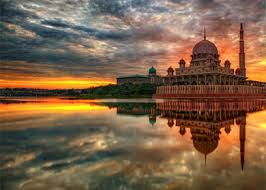 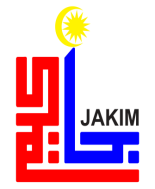 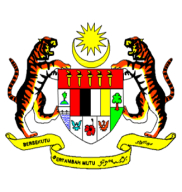 KHUTBAH MULTIMEDIA JAKIM
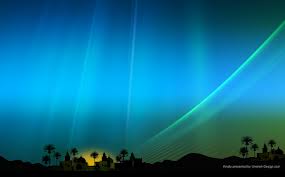 بَارَكَ اللهُ لِيْ وَلَكُمْ بِالْقُرْآنِ الْعَظِيْمِ، وَنَفَعَنِيْ وَإِيَّاكُمْ بِمَا فِيْهِ مِنَ الآيَاتِ وَالذِّكْرِ الْحَكِيْمِ، وَتَقَبَّلَ مِنِّيْ وَمِنْكُمْ تِلاَوَتَهُ إِنَّهُ هُوَ السَّمِيْعُ الْعَلِيْمُ. أَقُوْلُ قَوْلِيْ هَذَا وَأَسْتَغْفِرُ اللهَ الْعَظِيْمَ لِيْ وَلَكُمْ وَلِسَآئِرِ الْمُسْلِمِيْنَ وَالْمُسْلِمَاتِ وَالْمُؤْمِنِيْنَ وَالْمُؤْمِنَاتِ الأَحْيَاءِ مِنْهُمْ وَالأَمْوَاتِ، فَاسْتَغْفِرُوْهُ إِنَّهُ هُوَ الْغَفُوْرُ الرَّحِيْمُ.
22
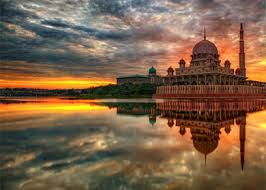 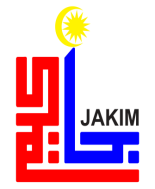 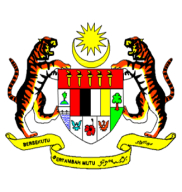 KHUTBAH MULTIMEDIA JAKIM
KHUTBAH KEDUA
23
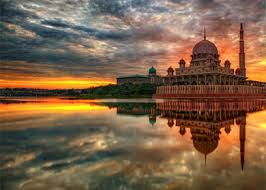 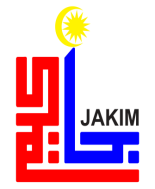 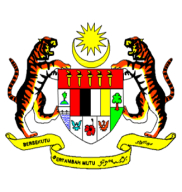 KHUTBAH MULTIMEDIA JAKIM
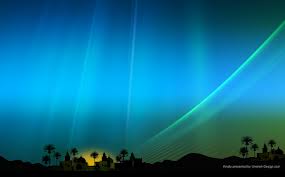 اَلْحَمْدُ لِلّهِ نَحْمَدُهُ وَنَسْتَعِيْنُهُ وَنَسْتَغْفِرُهُ وَنُؤْمِنُ بِهِ وَنَتَوَكَّلُ عَلَيْهِ وَنَعُوْذُُ بِاللهِ مِنْ شُرُوْرِ أَنْفُسِنَا وَمِنْ سَيِّئَاتِ أَعْمَالِنَا. 
مَنْ يَهْدِهِ اللهُ فَلاَ مُضِلَّ لَهُ وَمَنْ يُضْلِلْهُ فَلاَ هَادِيَ لَهُ.
24
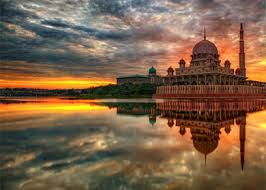 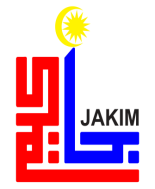 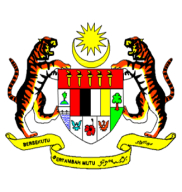 KHUTBAH MULTIMEDIA JAKIM
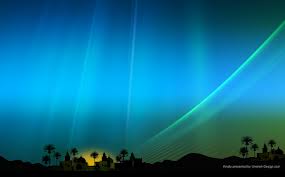 أَشْهَدُ أَنْ لاَّ اِلَهَ إِلاَّ اللهُ وَحْدَهُ لآ شَرِيْكَ لَهُ، 
وَأَشْهَدُ أَنَّ سَيِّدَنَا وَنَبِيَّنَا مُحَمَّدًا عَبْدُهُ وَرَسُوْلُهُ سَيِّدُ الْخَلاَئِقِ وَالْبَشَرِ.
Aku bersaksi bahawa tiada tuhan yang disembah melainkan Allah yang Maha Esa dan tiada sekutu bagi-Nya. Aku juga bersaksi bahawa penghulu dan Nabi kami Muhammad SAW adalah hamba dan rasul-Nya penghulu segala makhluk dan manusia.
25
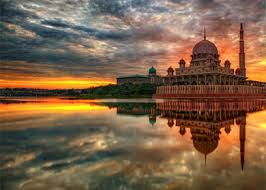 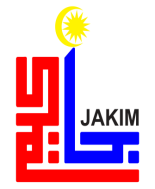 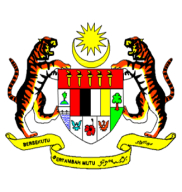 KHUTBAH MULTIMEDIA JAKIM
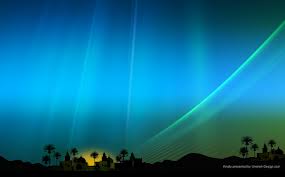 اَللّهُمَّ صَلِّ وَسَلِّمْ وَبَارِكْ عَلَى سَيِّدِنَا وَنَبِيِّنَا مُحَمَّدٍ وَعَلَى آلِهِ وَصَحْبِهِ أَجْمَعِيْنَ.
Ya Allah, berilah selawat, sejahtera dan berkat ke atas penghulu dan Nabi kami Muhammad SAW,  kaum keluarga serta para sahabat baginda.
26
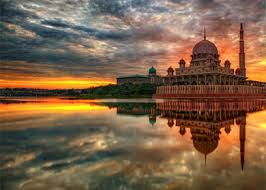 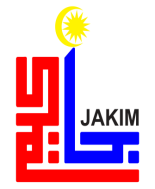 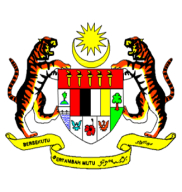 KHUTBAH MULTIMEDIA JAKIM
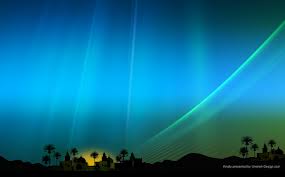 أَمَّا بَعْدُ فَيَا عِبَادَ اللهِ، إِتَّقُوْا اللهَ وَكُوْنُوْا مَعَ الصَّادِقِيْنَ. وَاعْلَمُوْا أَنَّ اللهَ سُبْحَانَهُ وَتَعَالىَ أَمَرَكُمْ بِأَمْرٍ بَدَأَ فِيْهِ بِنَفْسِهِ وَثَنَّى بِمَلآئِكَتِهِ الْمُسَبِّحَةِ بِقُدْسِهِ. فَقَالَ اللهُ تَعَالىَ مُخْبِرًا وَآمِرًا :
ﭲ ﭳ ﭴ ﭵ ﭶ ﭷ ﭸ ﭹ ﭺ ﭻ ﭼ ﭽ ﭾ ﭿ
اللَّهُمَّ صَلِّ وَسَلِّمْ عَلَى سَيِّدِنَا مُحَمَّدٍ وَعَلَى آل سَيِّدِنَا مُحَمَّدٍ
27
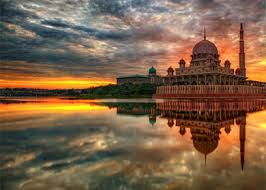 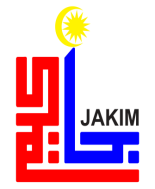 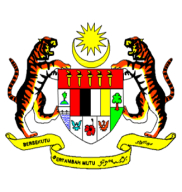 KHUTBAH MULTIMEDIA JAKIM
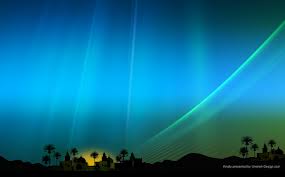 وَارْضَ اللّهُمَّ عَنِ الأَرْبَعَةِ الْخُلَفَاءِ الرَّاشِدِيْنَ سَادَاتِنَا أَبِى بَكْرٍ وَعُمَرَ وَعُثْمَانَ وَعَلِىٍّ بْنِ أَبِى طَالِبٍ، وَعَنْ أَزْوَاجِ نَبِيِّنَا الْمُطَهَّرَاتِ مِنَ الأَدْنَاسِ وَعَنْ أَهْلِ بَيْتِهِ وَقَرَابَتِهِ وَعَنْ سَائِرِ الصَّحَابَةِ الأَكْرَمِيْنَ وَالتَّابِعِيْنَ وَمَنْ تَبِعَهُمْ بِإِحْسَانٍ إِلَى يَوْمِ الدِّيْنِ. وَارْضَ عَنَّا بِرَحْمَتِكَ يَا أَرْحَمَ الرَّاحِمِيْنَ.
Ya Allah, kurniakanlah keredaan kepada empat orang khulafa ar-Rasyidin Saidina Abu Bakar, Umar, Usman dan Ali bin Abi Talib. Isteri-isteri Nabi yang suci, ahli keluarga, seluruh sahabat serta para tabiin. Juga, redhailah kami sekalian wahai Tuhan Yang Maha Penyayang.
28
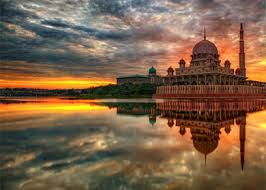 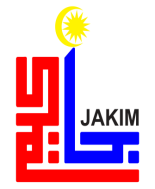 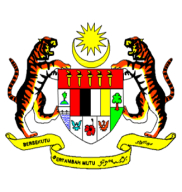 KHUTBAH MULTIMEDIA JAKIM
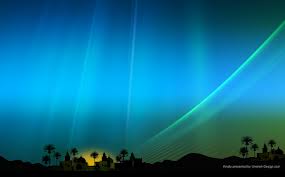 اَللّهُمَّ اغْفِرْ لِلْمُسْلِمِيْنَ وَالْمُسْلِمَاتِ وَالْمُؤْمِنِيْنَ وَالْمُؤْمِنَاتِ الأَحْيَاءِ مِنْهُمْ وَالأَمْوَاتِ.
Ya Allah, ampunkanlah dosa golongan muslimin dan muslimat, sama ada yang masih hidup atau yang telah meninggal dunia
29
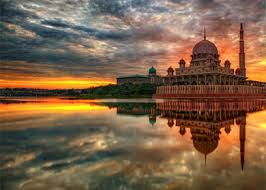 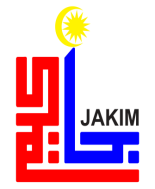 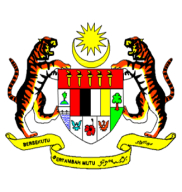 KHUTBAH MULTIMEDIA JAKIM
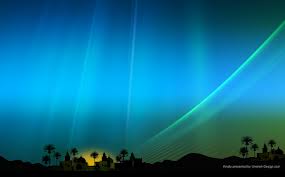 اَللّهُمَّ أَنْزِلِ الرَّحْمَةَ عَلَى السَّلاَطِيْنِ الْكِرَامِ، 
وَجَمِيْعِ الْمُسْلِمِيْنَ الْعِظَامِ، 
الَّذِيْنَ قَضَوْا بِالْحَقِّ وَبِهِ كَانُوْا يَعْدِلُوْنَ.
Ya Allah anugerahkanlah rahmat ke atas Raja-raja kami dan pemimpin-pemimpin kami yang melaksanakan kebenaran dan menegakkan keadilan
30
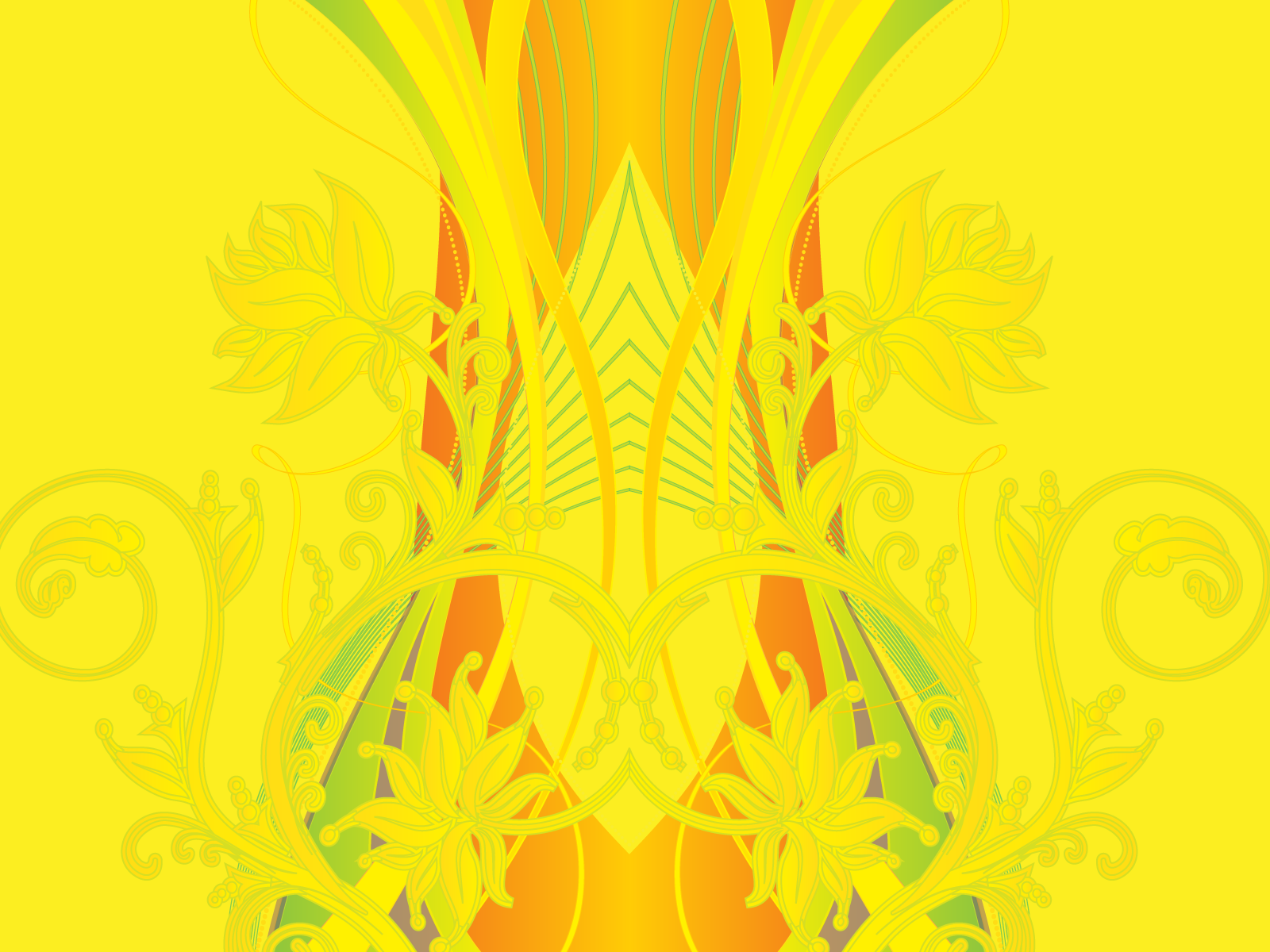 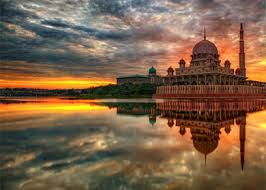 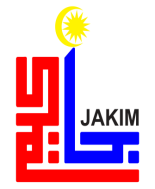 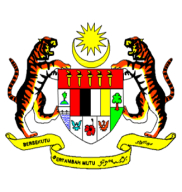 KHUTBAH MULTIMEDIA JAKIM
اَللّهُمَّ أَنْزِلِ الرَّحْمَةَ وَالسَّكِيْنَةَ وَالسَّلاَمَةَ وَالْعَافِيَةَ عَلَى مَلِكِنَا، سري فادوك بضيندا يغ دفرتوان اضوغ مَوْلاَنَا الْمَلِكُ الْمُعْتَصِمُ بِاللهِ مُحِبُّ الدِّيْنِ توانكو الْحَاجَّ عَبْدَ الْحَلِيْمِ مُعَظَّمْ شَاهُ إِبْنَ الْمَرْحُوْمِ اَلْسُّلْطَانِ بَدْلِي شَاهُ، راج فرمايسوري اضوغ سلطانة حاجة حامينة وَعَلَى كُلِّ بَنَاتِهِ وَقَرَابَتِهِ.
Ya Allah limpahkanlah rahmat, ketenangan, keselamatan dan kesihatan ke atas Raja kami,
SERI PADUKA BAGINDA YANG DIPERTUAN AGONG MAULANA AL-MALIK 
AL-MU’TASIM BILLAHI MUHIBBUDIN TUANKU AL-HAJ ABD AL-HALIM MUADZZAM SHAH IBN AL-MARHUM AS-SULTAN BADLI SHAH,
RAJA PERMAISURI AGONG SULTANAH HAJAH HAMINAH DAN 
PUTERI-PUTERI SERTA KERABAT-KERABAT DI RAJA SEKALIAN.
31
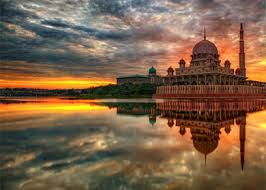 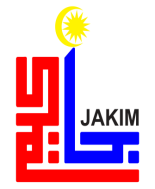 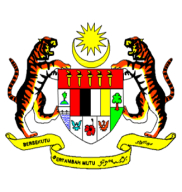 KHUTBAH MULTIMEDIA JAKIM
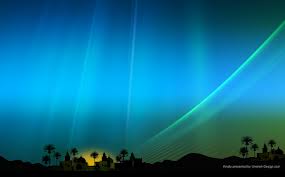 اَللّهُمَّ اجْعَلْ مَالِيْزِيَا وَسَائِرَ بِلاَدِ الْمُسْلِمِيْنَ طَيِّبَةً آمِنَةً مُطْمَئِنَّةً رَخِيَّةً. اللَّهُمَّ سَلِّمْ بِلاَدَنَا مِنَ المُفسِدِينَ وَطَهِّرهَا مِنَ المُتَطَرِّفِينَ وَوَفِّقنَا جَمِيعًا لِطَاعَتِكَ وَطَاعَةِ رَسُولِكَ مُحَمَّدٍ صَلَّى اللهُ عَلَيهِ وَسَلَّمَ وَطَاعَةِ مَن أَمَرتَنَا بِطَاعَتِهِ.
Ya Allah jadikanlah Malaysia dan seluruh negara umat Islam dalam keadaan aman, tenang dan makmur. Ya Allah selamatkan negara kami daripada golongan yang melakukan kerosakan, dan bersihkannya daripada golongan yang melampaui batasan dan perbaiki jalan kami dalam mentaati-Mu, Rasul-Mu dan mereka yang engkau perintah kami mentaatinya.
32
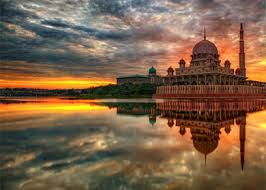 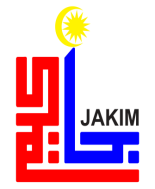 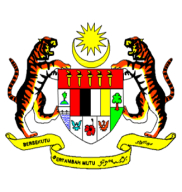 KHUTBAH MULTIMEDIA JAKIM
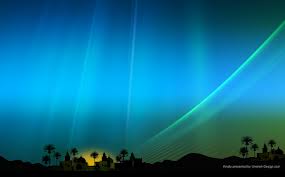 Ya Allah ya Tuhan kami. Kami memohon agar dengan rahmat dan perlindungan-Mu, negara kami ini dan seluruh rakyatnya dikekalkan dalam keamanan dan kesejahteraan. 
Tanamkanlah rasa kasih sayang di antara kami. 
Kekalkanlah perpaduan di kalangan kami. 
Semoga dengannya kami sentiasa hidup aman damai makmur dan selamat sepanjang zaman.
33
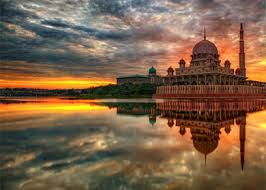 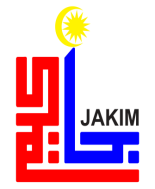 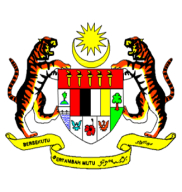 KHUTBAH MULTIMEDIA JAKIM
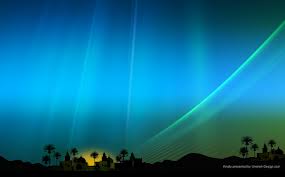 ﯫ ﯬ ﯭ ﯮ ﯯ ﯰ ﯱ ﯲ ﯳ ﯴ ﯵ ﯶ ﯷ ﯸ ﯹ ﯺ
Ya Tuhan kami, janganlah engkau mengubah hati kami selepas Engkau memberi hidayah kepada kami dan kurniakanlah kami rahmat di sisiMu sesungguhnya Engkaulah Maha Pemberi
34
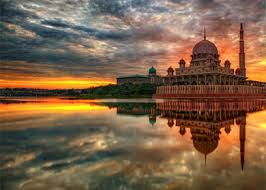 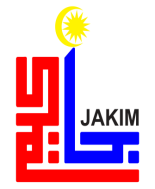 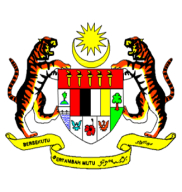 KHUTBAH MULTIMEDIA JAKIM
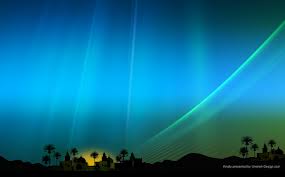 ﯜ ﯝ ﯞ ﯟ ﯠ ﯡ ﯢ ﯣ ﯤ ﯥ ﯦ
Ya Allah, Ya Tuhan kami, anugerahkanlah kami dengan kebaikan di dunia dan di akhirat, serta jauhilah kami daripada azab api neraka.
35
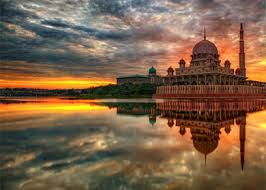 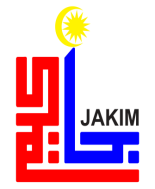 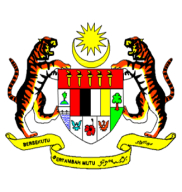 KHUTBAH MULTIMEDIA JAKIM
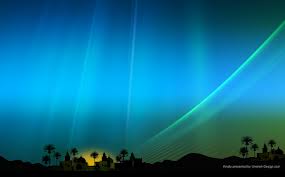 ﭻ ﭼ ﭽ ﭾ ﭿ ﮀ ﮁ ﮂ ﮃ ﮄ ﮅ ﮆ ﮇ ﮈ ﮉ ﮊ ﮋ
فَاذْكُرُوا اللهَ الْعَظِيْمَ يَذْكُرْكُمْ وَاشْكُرُوهُ عَلَى نِعَمِهِ يَزِدْكُمْ
 وَاسْأَلُوهُ مِنْ فَضْلِهِ يُعْطِكُمْ وَلَذِكْرُ اللهِ أَكْبَرُ، وَاللهُ يَعْلَمُ مَا تَصْنَعُونَ.
36